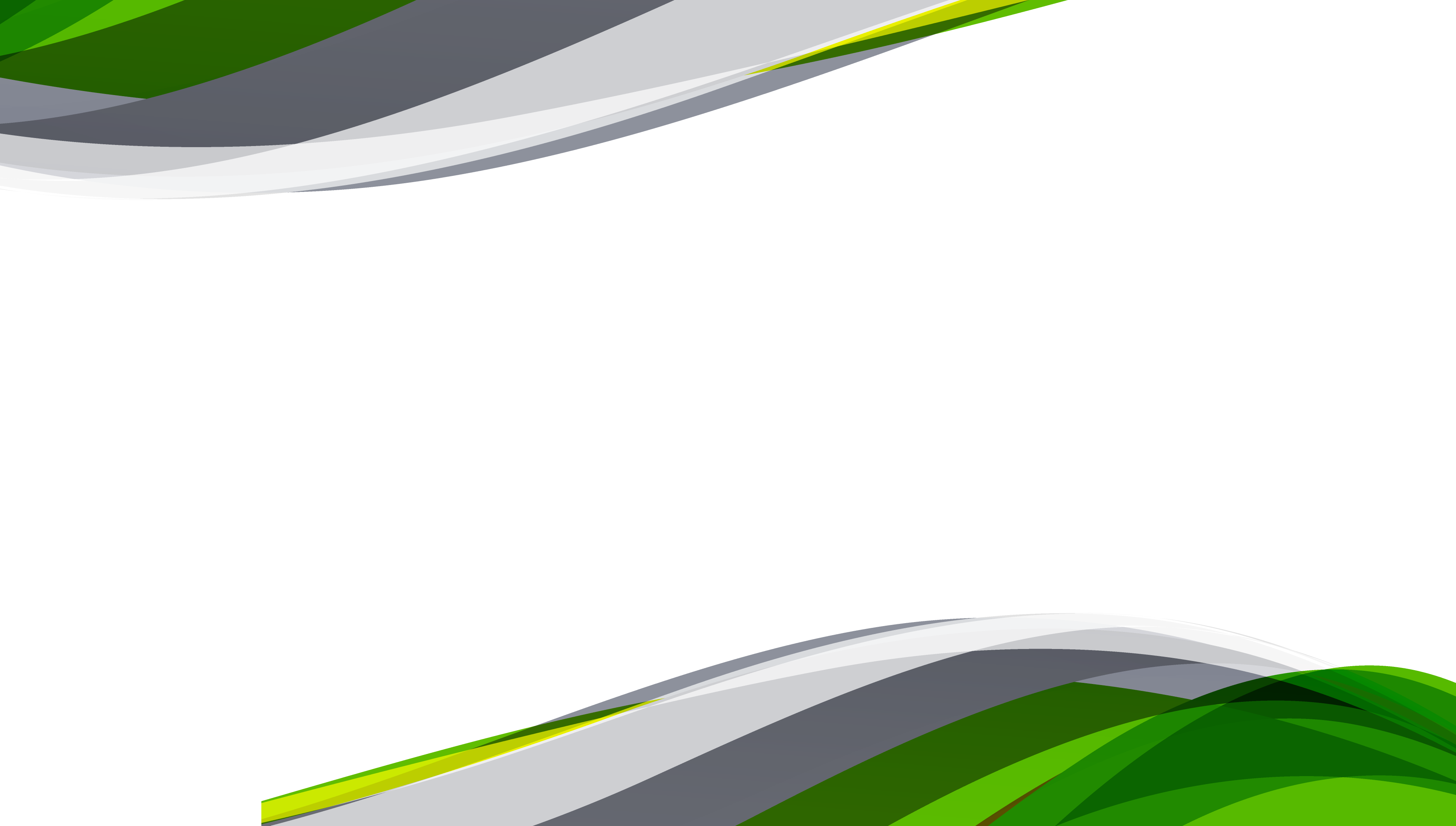 商业计划书/融资/创业
print the presentation and make it into a film to be used in a wider fieldprint the presentation to be wider field
时间：XX月XX日
汇报人：xx
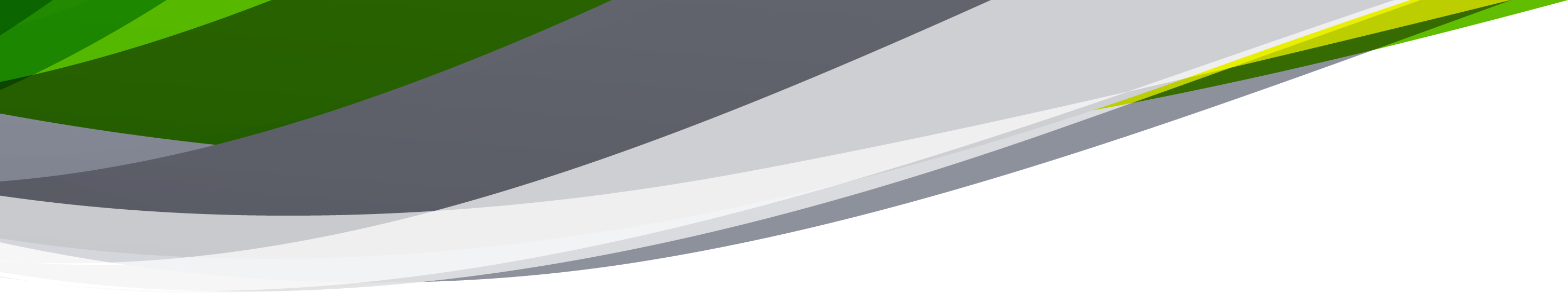 1
2
3
4
公司介绍
项目介绍
发展规划
资本融资
The user can demonstrate on a projector
The user can demonstrate on a projector
The user can demonstrate on a projector
The user can demonstrate on a projector
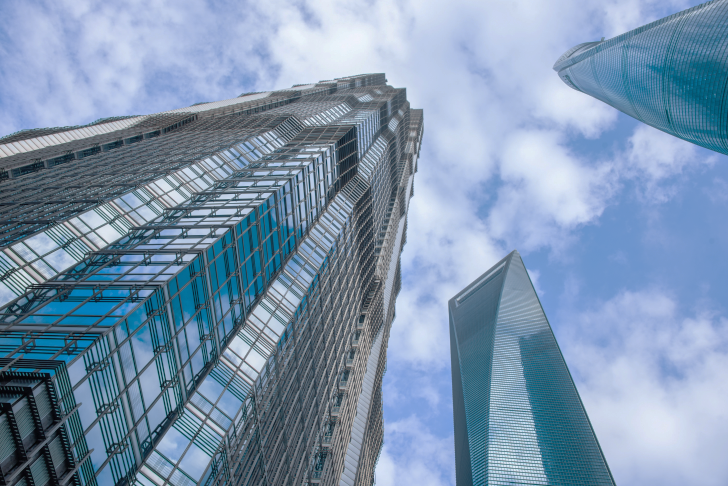 目   录
CONTENTS
01
公司介绍
The user can demonstrate on a projector or computer, or print the presentation and make it into a film to be used in a wider field
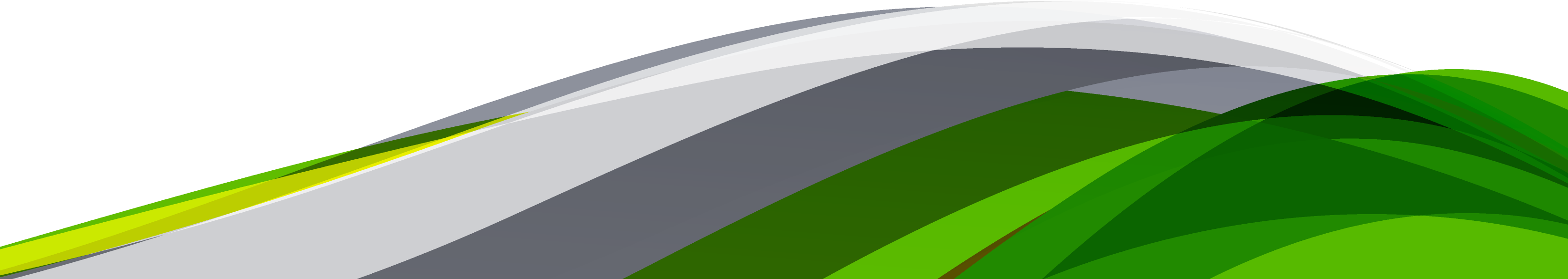 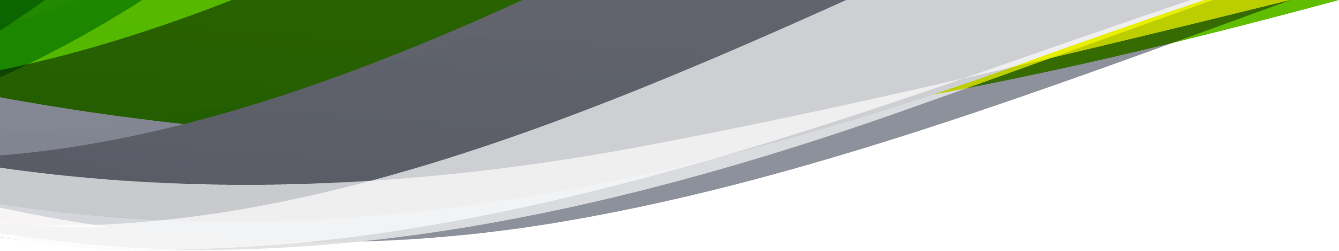 公司介绍
The user can demonstrate on a projector or computer
关于我们公司
用户可以在投影仪或者计算机上进行演示，也可以将演示文稿打印出来，制作成胶片，以便应用到更广泛的领域中。利用Microsoft Office PowerPoint不仅可以创建演示文稿，还可以在互联网上召开面对面会议、远程会议或在网上给观众展示演示文稿
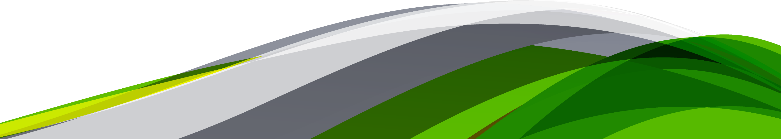 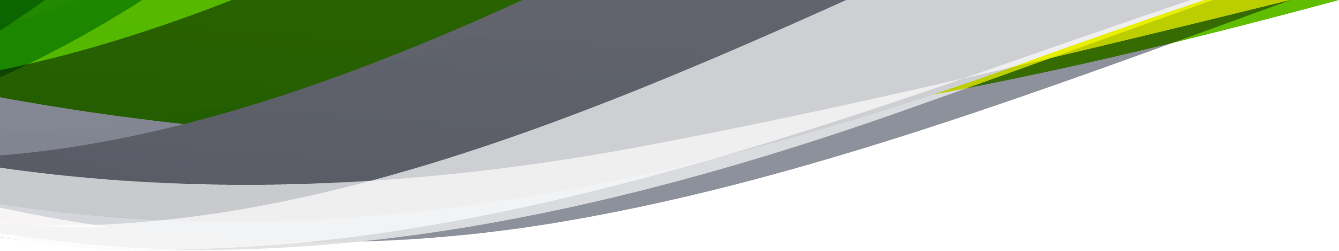 公司介绍
The user can demonstrate on a projector or computer
公司一角
公司一角
办公室一角
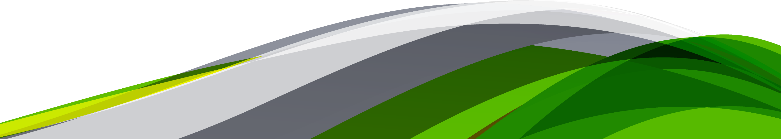 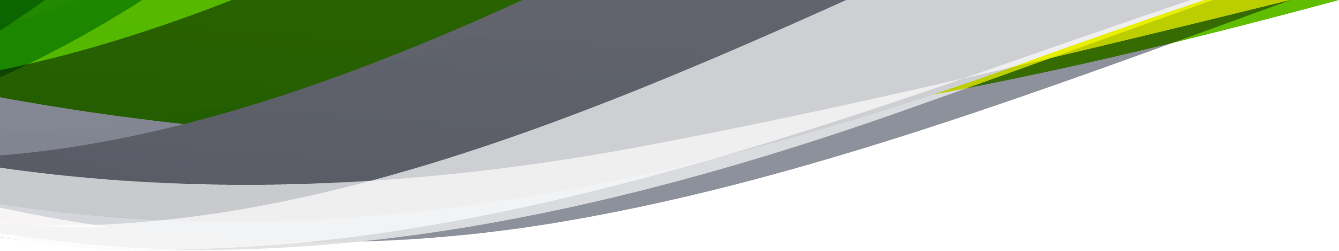 公司介绍
The user can demonstrate on a projector or computer
33%
18%
25%
66%
服务体系
用户可以在投影仪或者计算机上进行演示，也可以将演示文稿打印出来，制作成胶片，以便应用到更广泛的领域中。利用Microsoft Office PowerPoint不仅可以创建演示文稿，还可以在互联网上召开面对面会议、远程会议或在网上给观众展示演示文稿
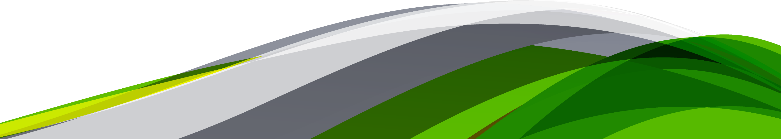 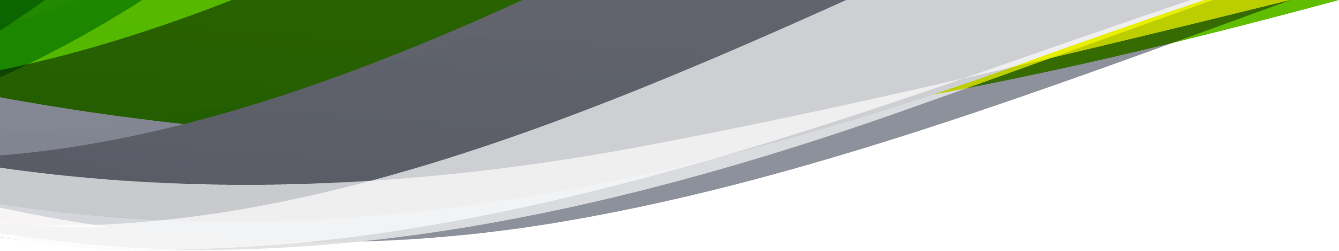 公司介绍
The user can demonstrate on a projector or computer
01
02
03
04
05
发展历程
发展历程
发展历程
发展历程
发展历程
用户可以在投影仪或者计算机上进行演示
用户可以在投影仪或者计算机上进行演示
用户可以在投影仪或者计算机上进行演示
用户可以在投影仪或者计算机上进行演示
用户可以在投影仪或者计算机上进行演示
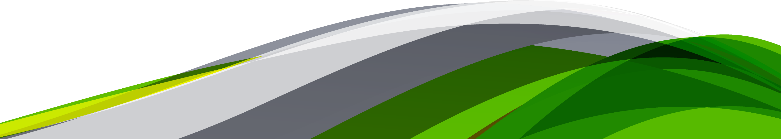 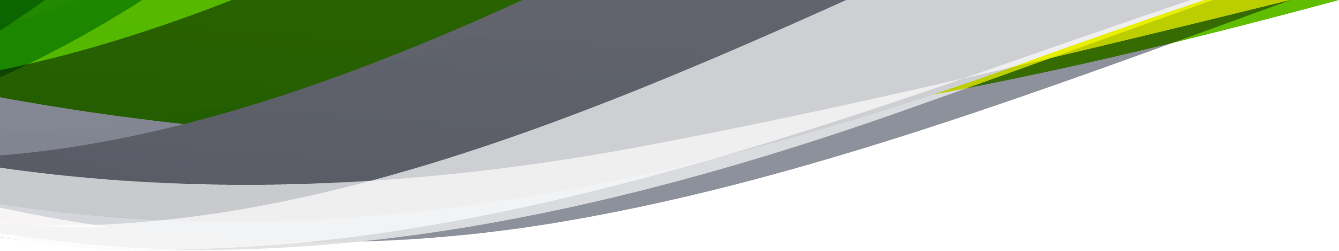 公司介绍
The user can demonstrate on a projector or computer
企业文化
企业文化
02
01
用户可以在投影仪或者计算机上进行演示也可以将演示文稿打印出来制作成胶片以便应用到更广泛的领域中
用户可以在投影仪或者计算机上进行演示也可以将演示文稿打印出来制作成胶片以便应用到更广泛的领域中
04
03
企业文化
企业文化
用户可以在投影仪或者计算机上进行演示也可以将演示文稿打印出来制作成胶片以便应用到更广泛的领域中
用户可以在投影仪或者计算机上进行演示也可以将演示文稿打印出来制作成胶片以便应用到更广泛的领域中
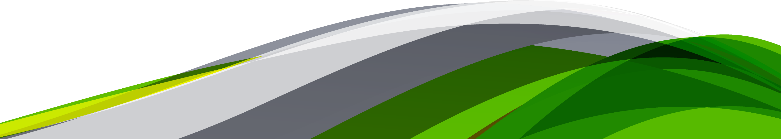 02
项目介绍
The user can demonstrate on a projector or computer, or print the presentation and make it into a film to be used in a wider field
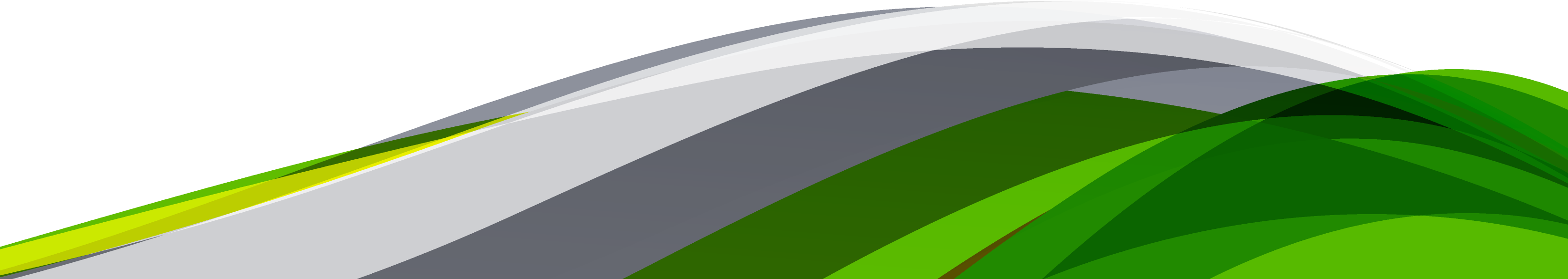 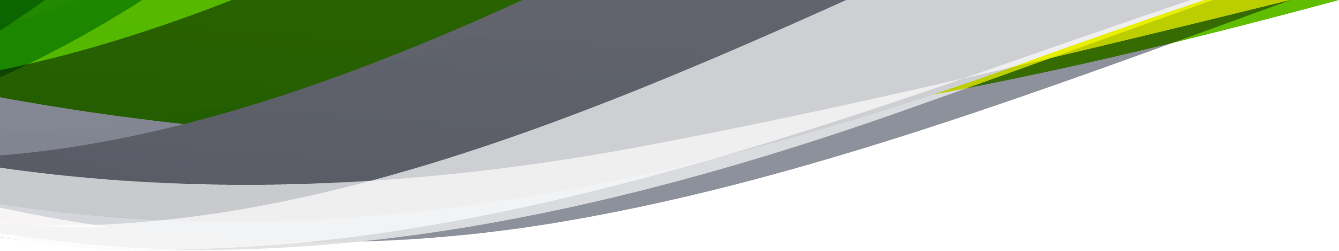 项目介绍
The user can demonstrate on a projector or computer
项目来源
项目来源
项目来源
项目来源
用户可以在投影仪或者计算机上进行演示也可以将演示文稿打印出来
用户可以在投影仪或者计算机上进行演示也可以将演示文稿打印出来
用户可以在投影仪或者计算机上进行演示也可以将演示文稿打印
用户可以在投影仪或者计算机上进行演示也可以将演示文稿打印出来
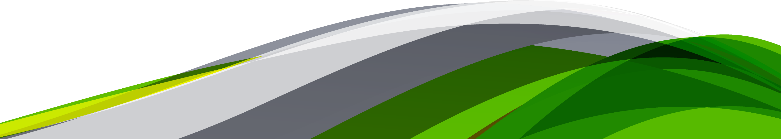 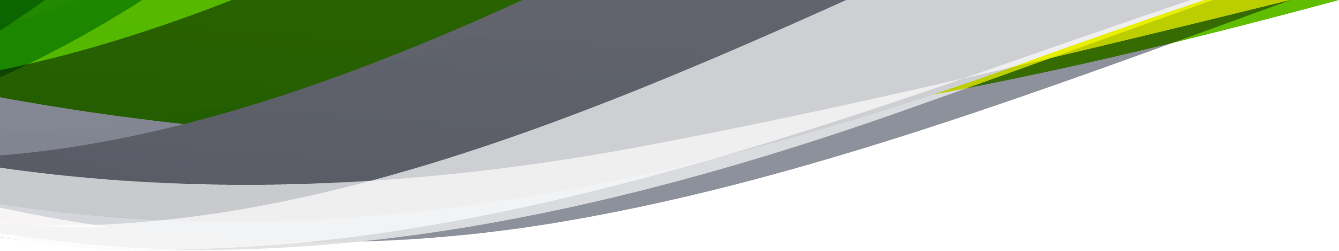 项目介绍
The user can demonstrate on a projector or computer
竞争对手
竞争对手
用户可以在投影仪或者计算机上进行演示也可以将演示文稿打印出来，制作成胶片以便应用到更广泛的领域中
用户可以在投影仪或者计算机上进行演示也可以将演示文稿打印出来，制作成胶片以便应用到更广泛的领域中
竞争对手
竞争对手
用户可以在投影仪或者计算机上进行演示也可以将演示文稿打印出来，制作成胶片以便应用到更广泛的领域中
用户可以在投影仪或者计算机上进行演示也可以将演示文稿打印出来，制作成胶片以便应用到更广泛的领域中
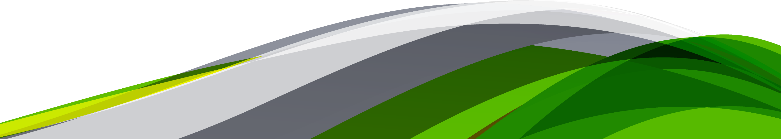 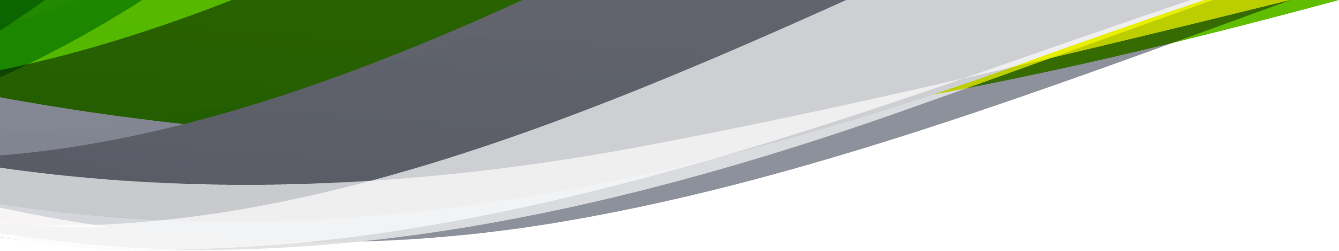 项目介绍
The user can demonstrate on a projector or computer
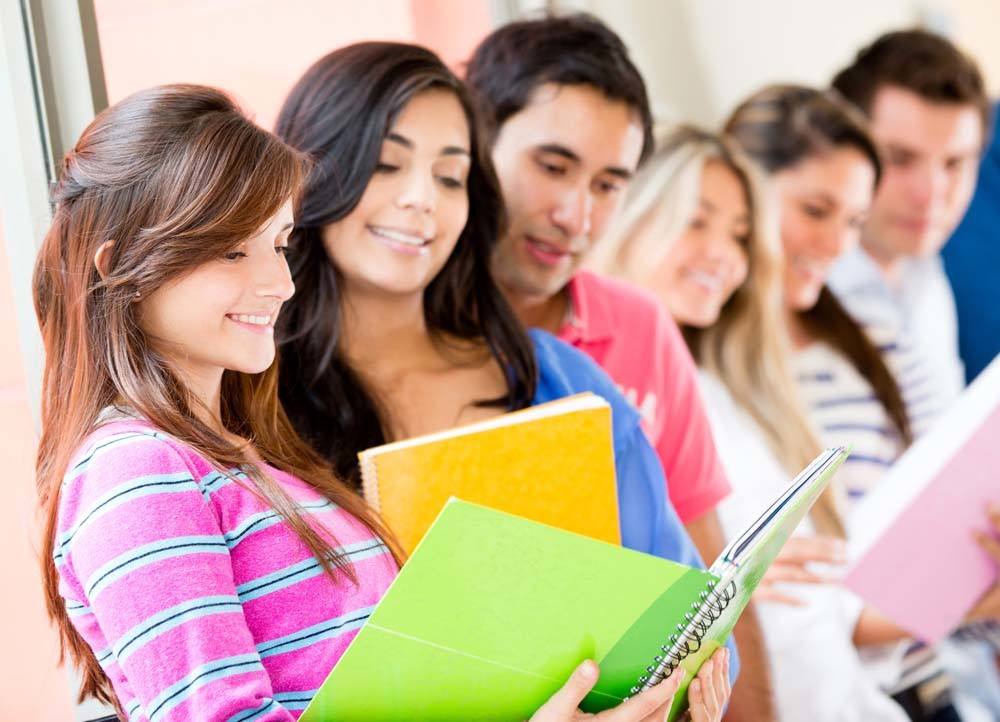 我们的优势
我们的优势
我们的优势
用户可以在投影仪或者计算机上进行演示也可以将演示文稿打印出来制作成胶片以
用户可以在投影仪或者计算机上进行演示也可以将演示文稿打印出来制作成胶片以
用户可以在投影仪或者计算机上进行演示也可以将演示文稿打印出来制作成胶片以
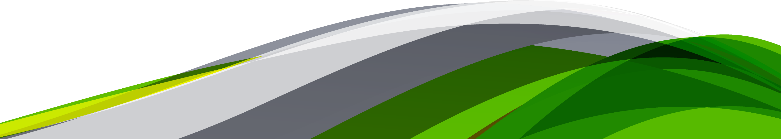 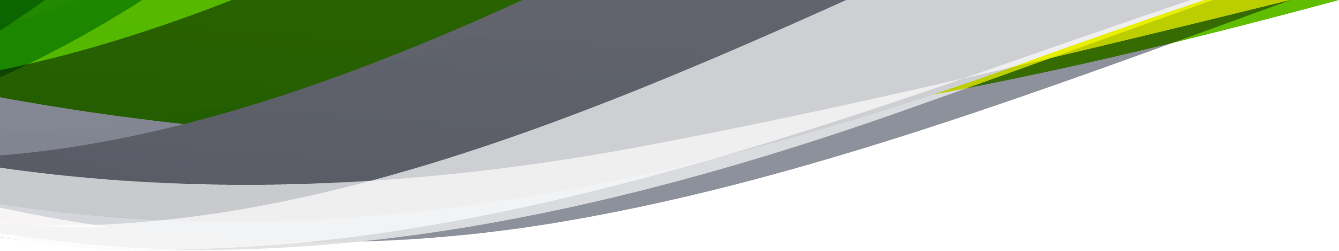 项目介绍
The user can demonstrate on a projector or computer
标题文字添加
标题文字添加
标题文字添加
用户可以在投影仪或者计算机上进行演示也将演示文稿打印出来制作成胶片以便应用到更广泛的领域中
用户可以在投影仪或者计算机上进行演示也将演示文稿打印出来制作成胶片以便应用到更广泛的领域中
用户可以在投影仪或者计算机上进行演示也将演示文稿打印出来制作成胶片以便应用到更广泛的领域中
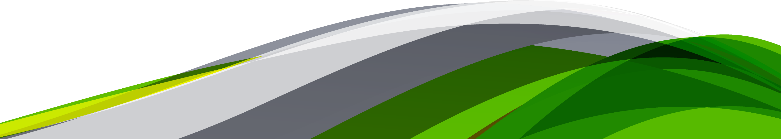 03
发展规划
The user can demonstrate on a projector or computer, or print the presentation and make it into a film to be used in a wider field
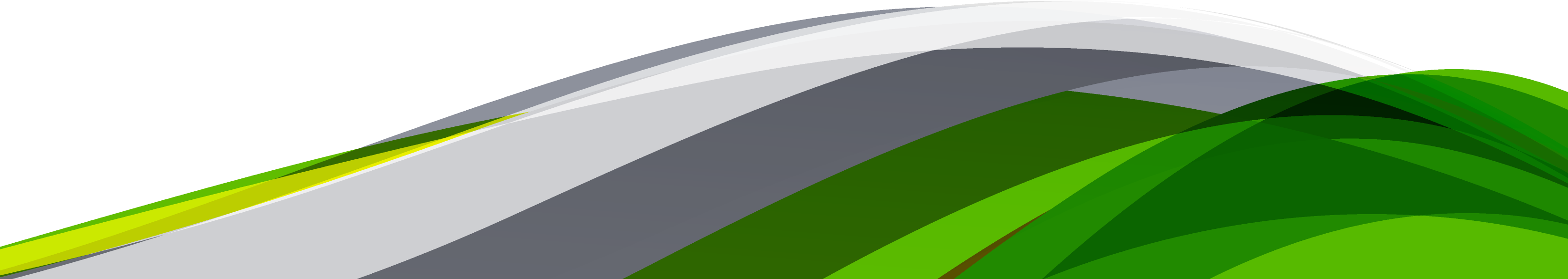 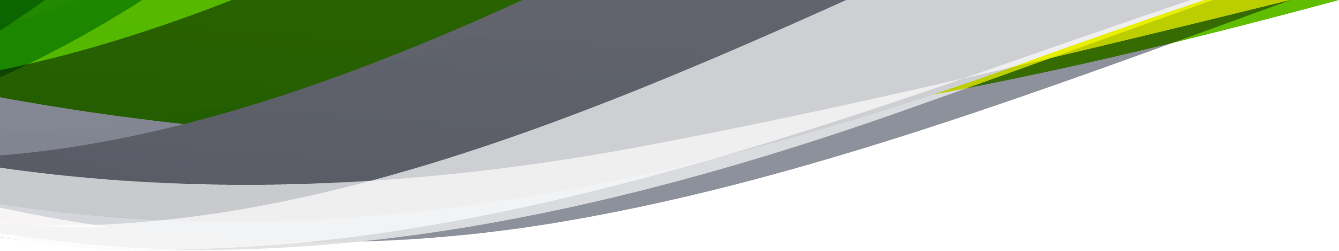 发展规划
The user can demonstrate on a projector or computer
用户可以在投影仪或者计算机上进行演示也可以将演示文稿打印出来
用户可以在投影仪或者计算机上进行演示也可以将演示文稿打印出来
用户可以在投影仪或者计算机上进行演示也可以将演示文稿打印出来
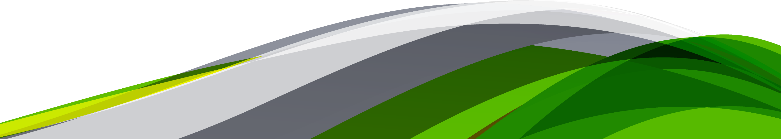 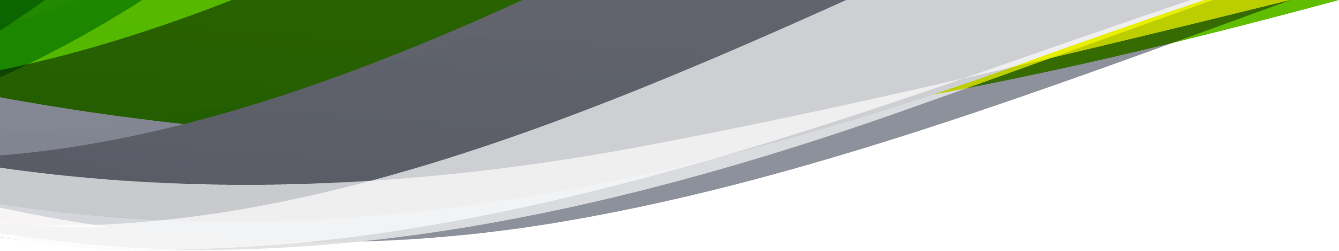 发展规划
The user can demonstrate on a projector or computer
标题文字添加
标题文字添加
标题文字添加
用户可以在投影仪或者计算机上进行演示也可以将演示文稿打印出来制作成胶片用户可以在投影仪或者计算机上进行演示也可以将演示文稿打印出来制作成胶片
标题文字添加
标题文字添加
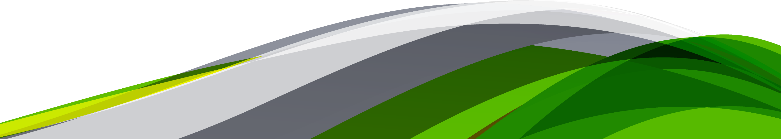 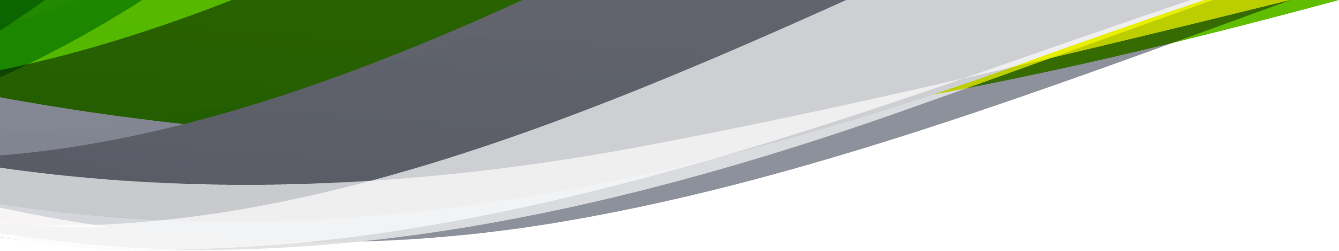 发展规划
The user can demonstrate on a projector or computer
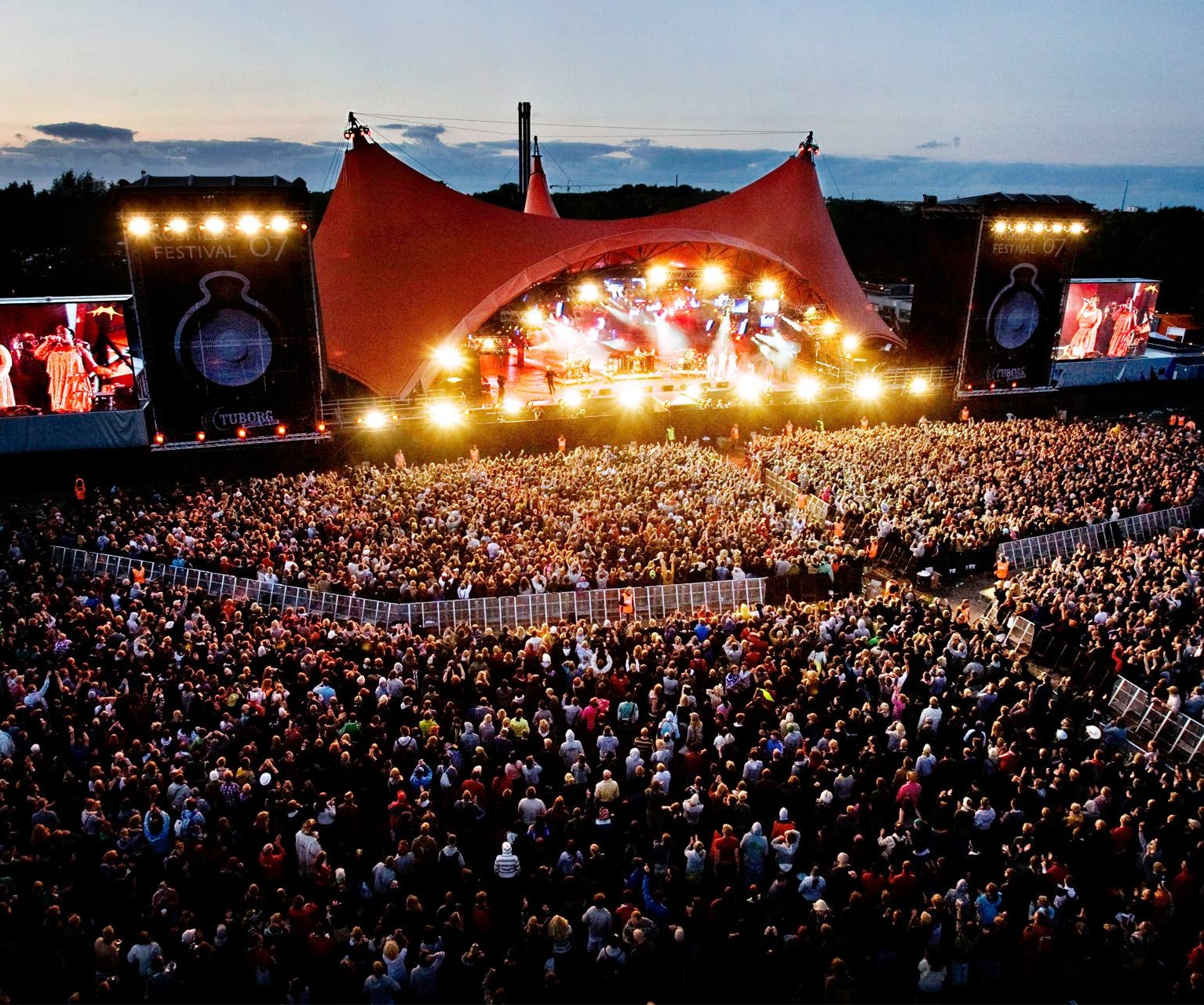 标题文字添加
用户可以在投影仪或者计算机上进行演示也可以将演示文稿打印出来制作成胶片以便应用到更广泛的领域中用户可以在投影仪或者计算机上进行演示也可以将演示文稿打印出来制作成胶片以便应用到更广泛的领域中
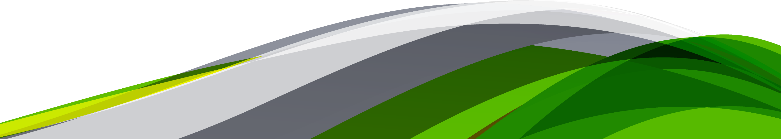 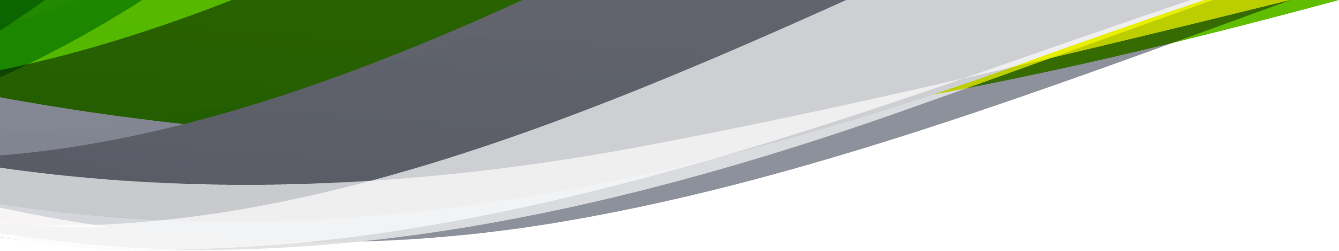 发展规划
The user can demonstrate on a projector or computer
标题文字添加
标题文字添加
标题文字添加
标题文字添加
用户可以在投影仪或计算机上进行演示也可以
用户可以在投影仪或计算机上进行演示也可以
用户可以在投影仪或计算机上进行演示也可以
用户可以在投影仪或计算机上进行演示也可以
01 TITLE
02 TITLE
03TITLE
04 TITLE
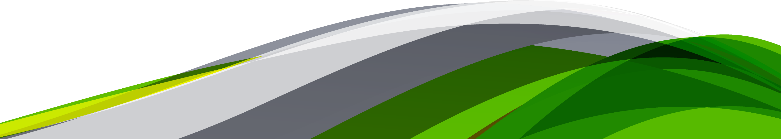 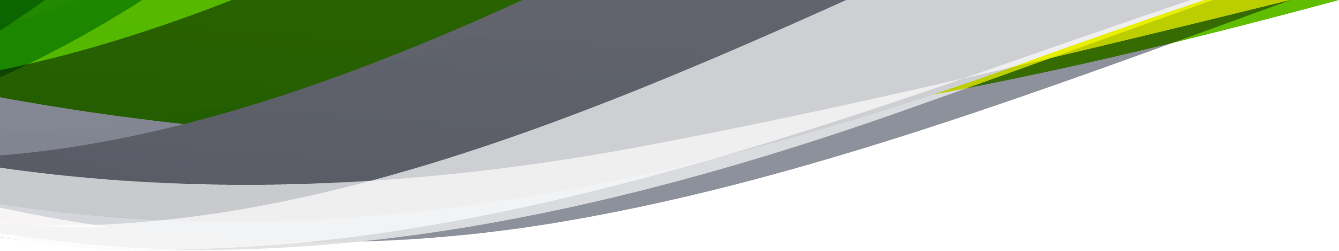 发展规划
The user can demonstrate on a projector or computer
标题文字添加
标题文字添加
标题文字添加
用户可以在投影仪或计算机上进行演示也可以
用户可以在投影仪或计算机上进行演示也可以
用户可以在投影仪或计算机上进行演示也可以
03TITLE
04 TITLE
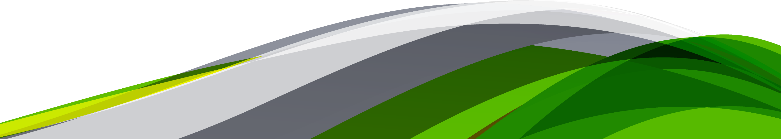 04
资本融资
The user can demonstrate on a projector or computer, or print the presentation and make it into a film to be used in a wider field
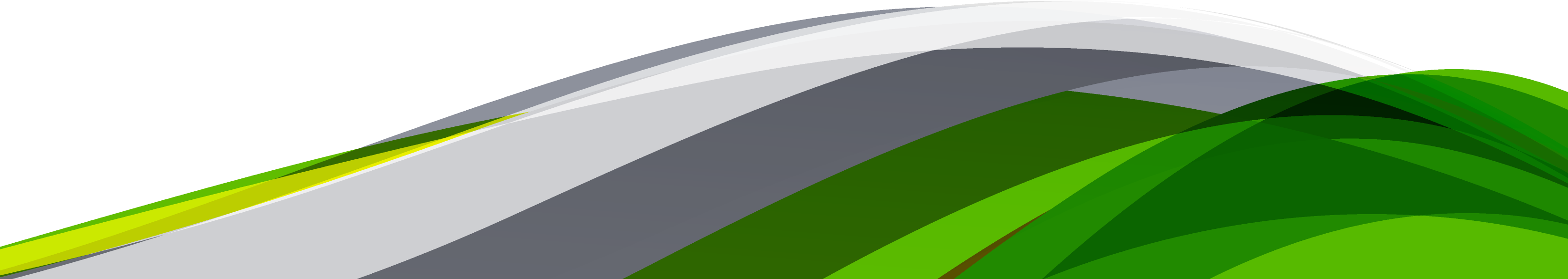 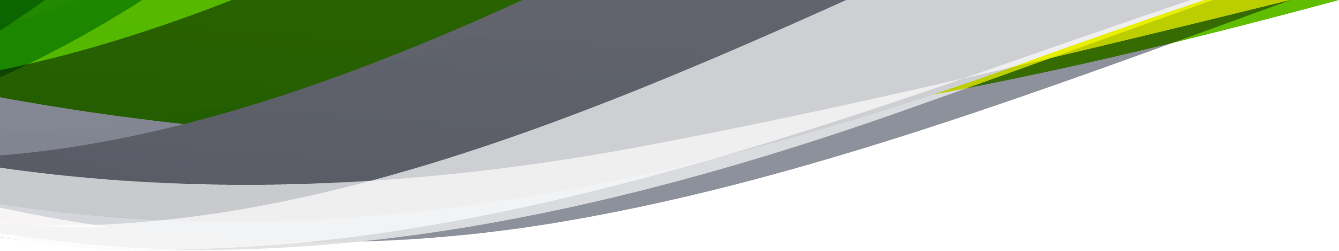 资本融资
The user can demonstrate on a projector or computer
项目融资
项目融资
项目融资
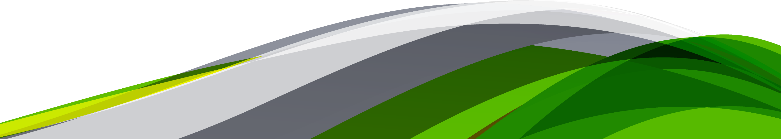 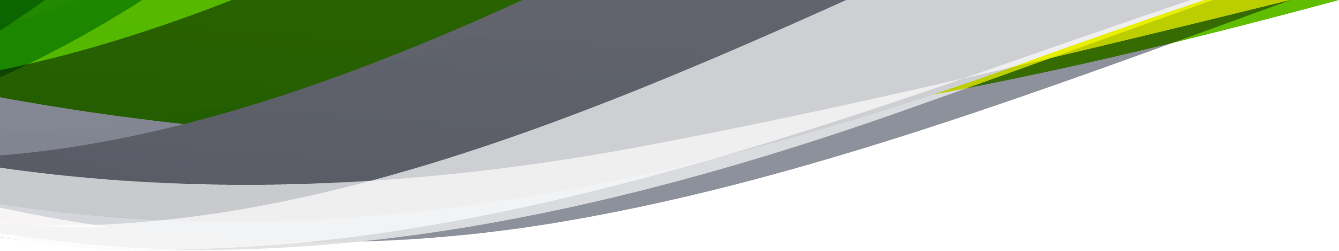 资本融资
The user can demonstrate on a projector or computer
标题文字添加
标题文字添加
标题文字添加
标题文字添加
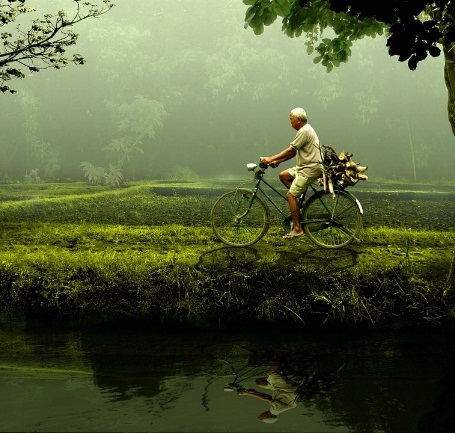 用户可以在投影仪或者计算机上进行演示也可以将演示文稿打印出来制作
用户可以在投影仪或者计算机上进行演示也可以将演示文稿打印出来制作
用户可以在投影仪或者计算机上进行演示也可以将演示文稿打印出来制作
用户可以在投影仪或者计算机上进行演示也可以将演示文稿打印出来制作
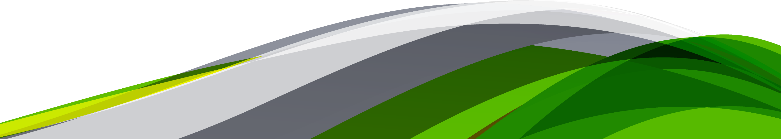 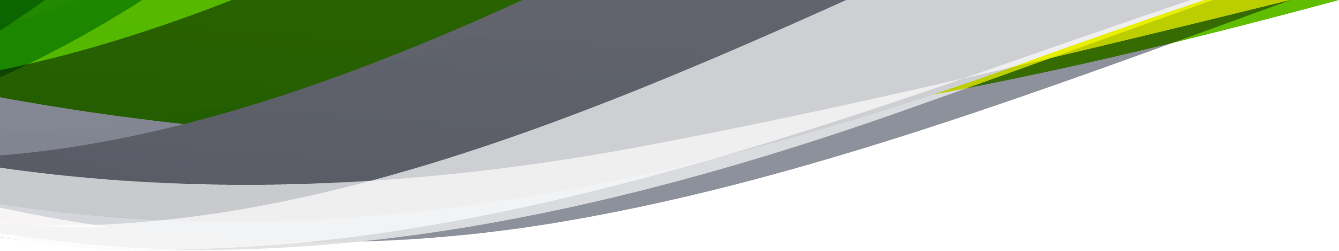 资本融资
The user can demonstrate on a projector or computer
90%
70%
60%
50%
20%
The user can demonstrate on a projector or computer, or print the presentation and make it into a film to be usedThe user can demonstrate on a projector or computer, or print the presentation and make it into a film to be usedThe user can demonstrate on a projector or computer, or print the presentation and make it into a film to be used
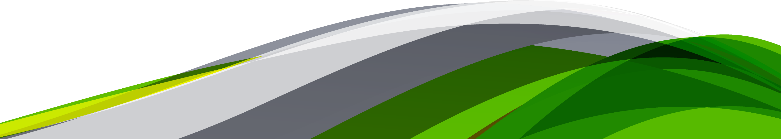 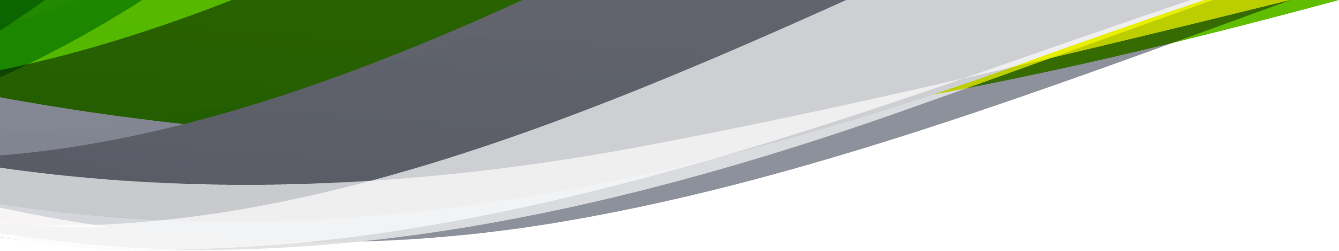 资本融资
The user can demonstrate on a projector or computer
标题文字添加
标题文字添加
标题文字添加
The user can demonstrate on a projector or computer, or print the presentation and make it into a film to be used
The user can demonstrate on a projector or computer, or print the presentation and make it into a film to be used
The user can demonstrate on a projector or computer, or print the presentation and make it into a film to be used
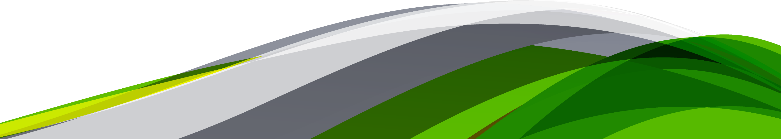 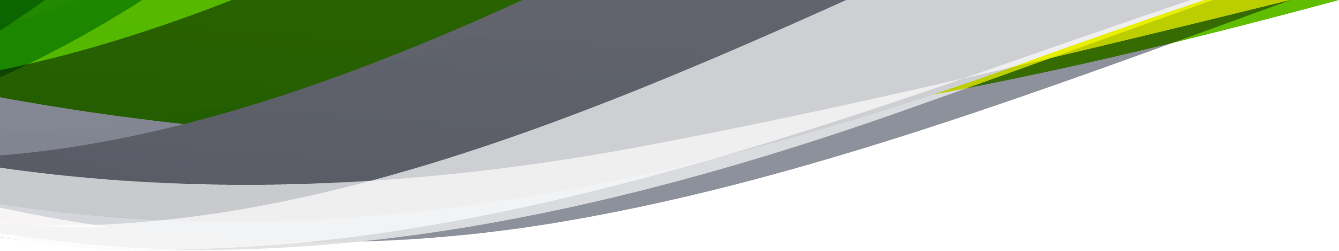 资本融资
The user can demonstrate on a projector or computer
融资资金用途
融资资金用途
融资资金用途
融资资金用途
融资资金用途
融资资金用途
用户可以在投影仪或者计算机上进行演示也可以将演示文稿打印出来制作成胶片以便应用到更广泛
用户可以在投影仪或者计算机上进行演示也可以将演示文稿打印出来制作成胶片以便应用到更广泛
用户可以在投影仪或者计算机上进行演示也可以将演示文稿打印出来制作成胶片以便应用到更广泛
用户可以在投影仪或者计算机上进行演示也可以将演示文稿打印出来制作成胶片以便应用到更广泛
用户可以在投影仪或者计算机上进行演示也可以将演示文稿打印出来制作成胶片以便应用到更广泛
用户可以在投影仪或者计算机上进行演示也可以将演示文稿打印出来制作成胶片以便应用到更广泛
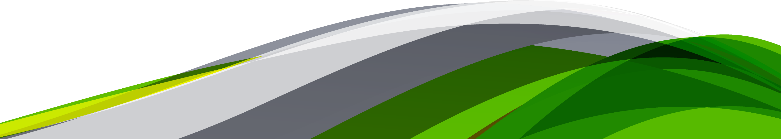 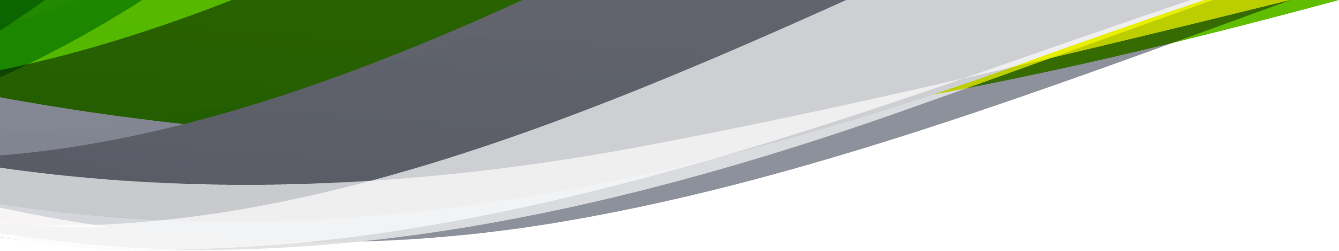 标题文字添加此处
The user can demonstrate on a projector or computer
标题文字添加
标题文字添加
标题文字添加
标题文字添加
The user can demonstrate on a projector or computer, or print the presentation and make it into a film to be used
The user can demonstrate on a projector or computer, or print the presentation and make it into a film to be used
The user can demonstrate on a projector or computer, or print the presentation and make it into a film to be used
The user can demonstrate on a projector or computer, or print the presentation and make it into a film to be used
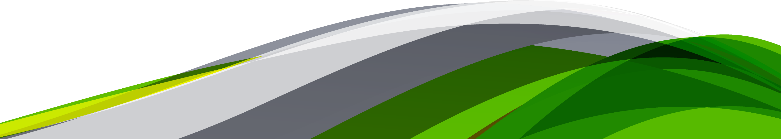 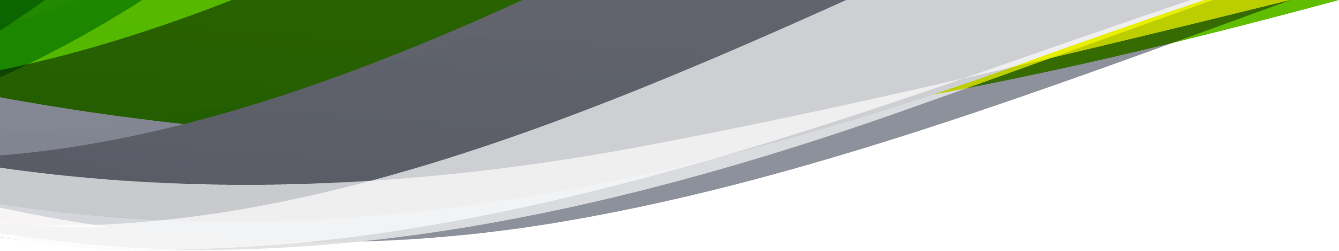 标题文字添加此处
The user can demonstrate on a projector or computer
标题文字添加
标题文字添加
标题文字添加
用户可以在投影仪或者计算机上进行演示也可以将演示文稿打印出来制作成胶片以便应用到更广泛的领域中
用户可以在投影仪或者计算机上进行演示也可以将演示文稿打印出来制作成胶片以便应用到更广泛的领域中
用户可以在投影仪或者计算机上进行演示也可以将演示文稿打印出来制作成胶片以便应用到更广泛的领域中
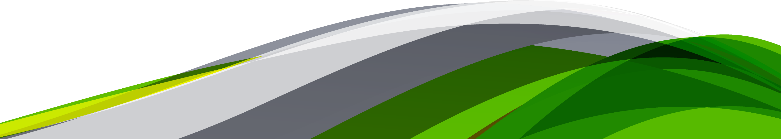 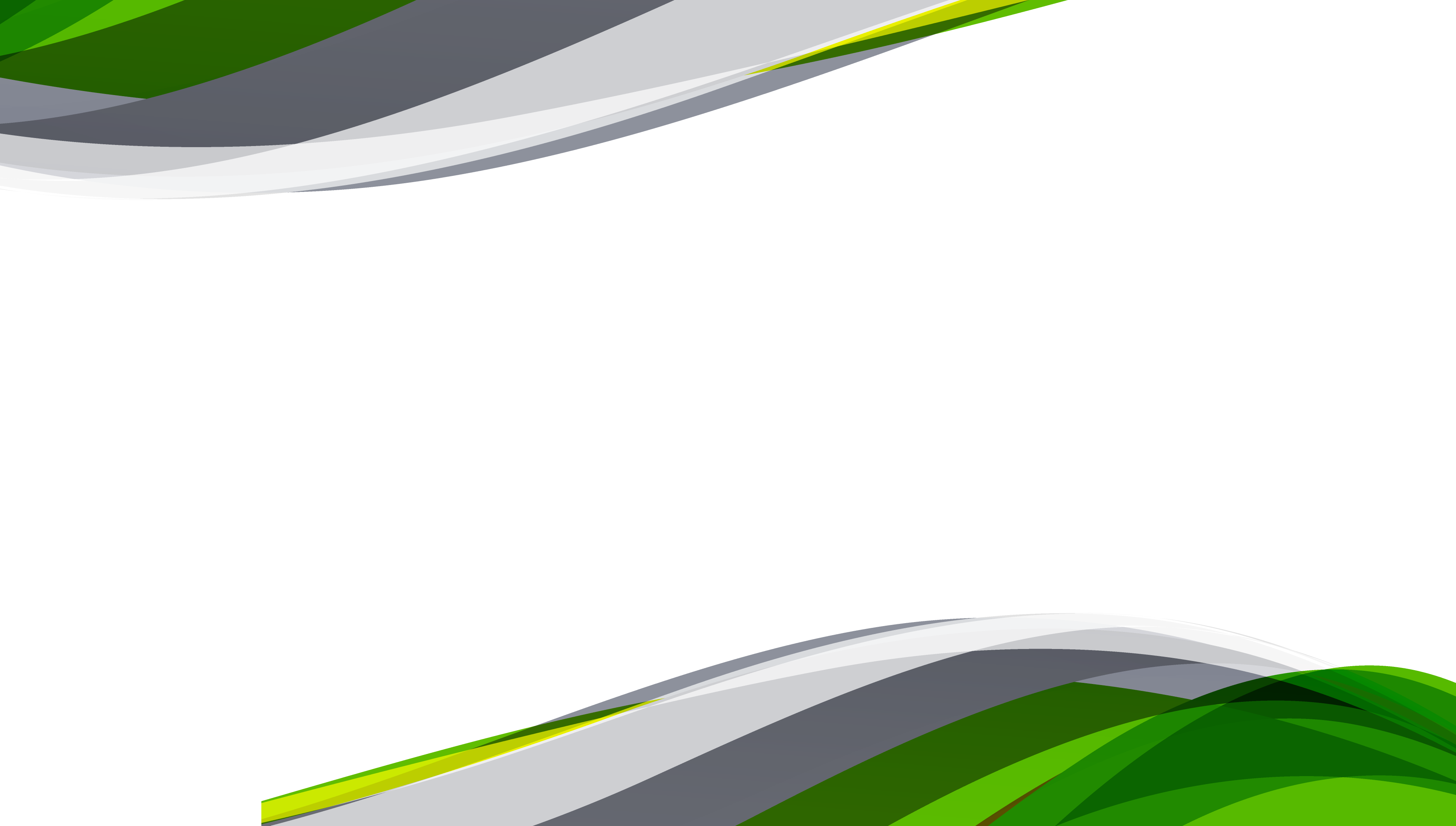 感谢您的观看指导
print the presentation and make it into a film to be used in a wider fieldprint the presentation to be wider field